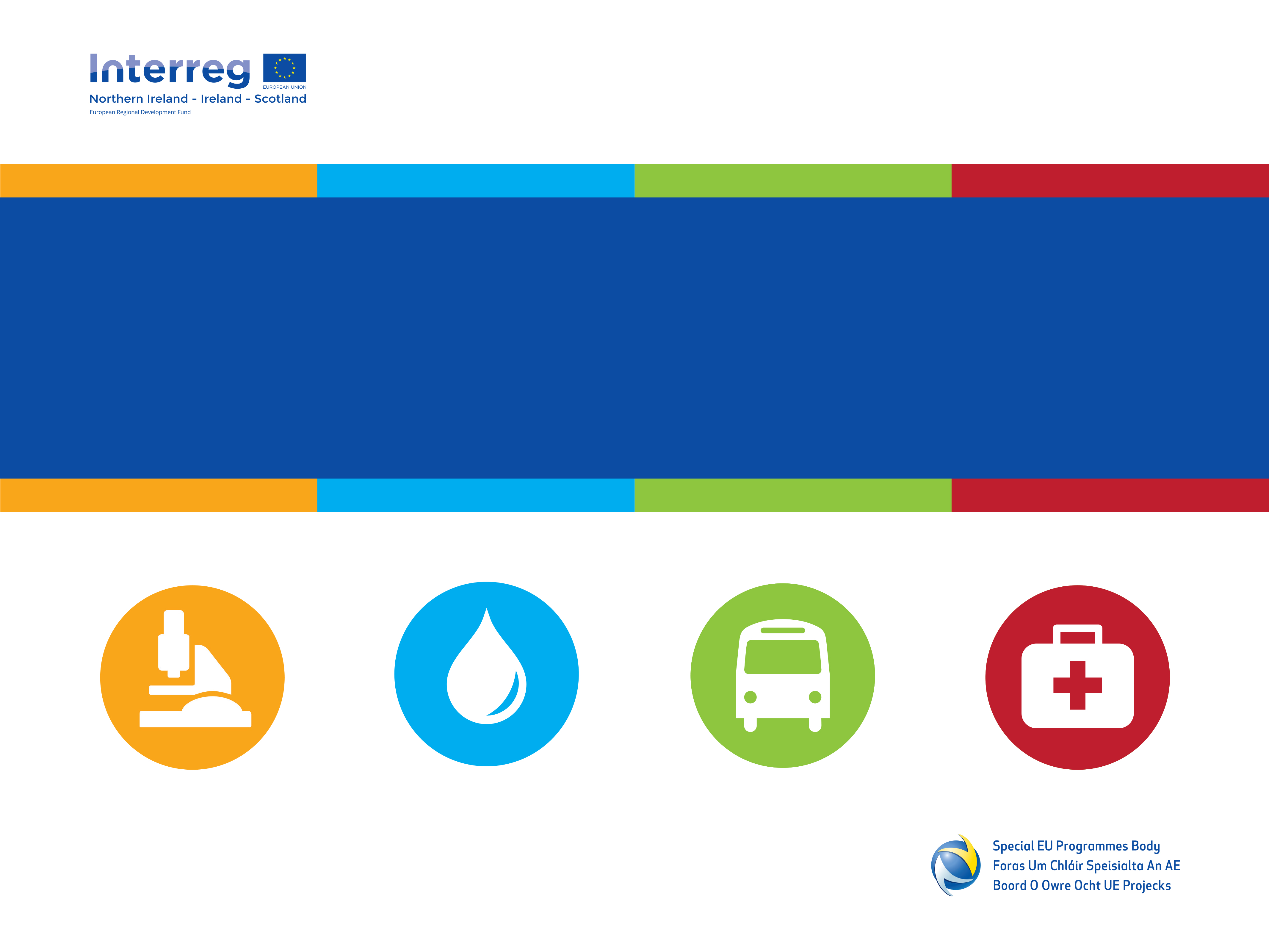 INTERACT CAPITALISATION CONFERENCE

TO7 Sustainable Transport – 
Cross-Border Greenways
Northern Ireland-Ireland-Scotland
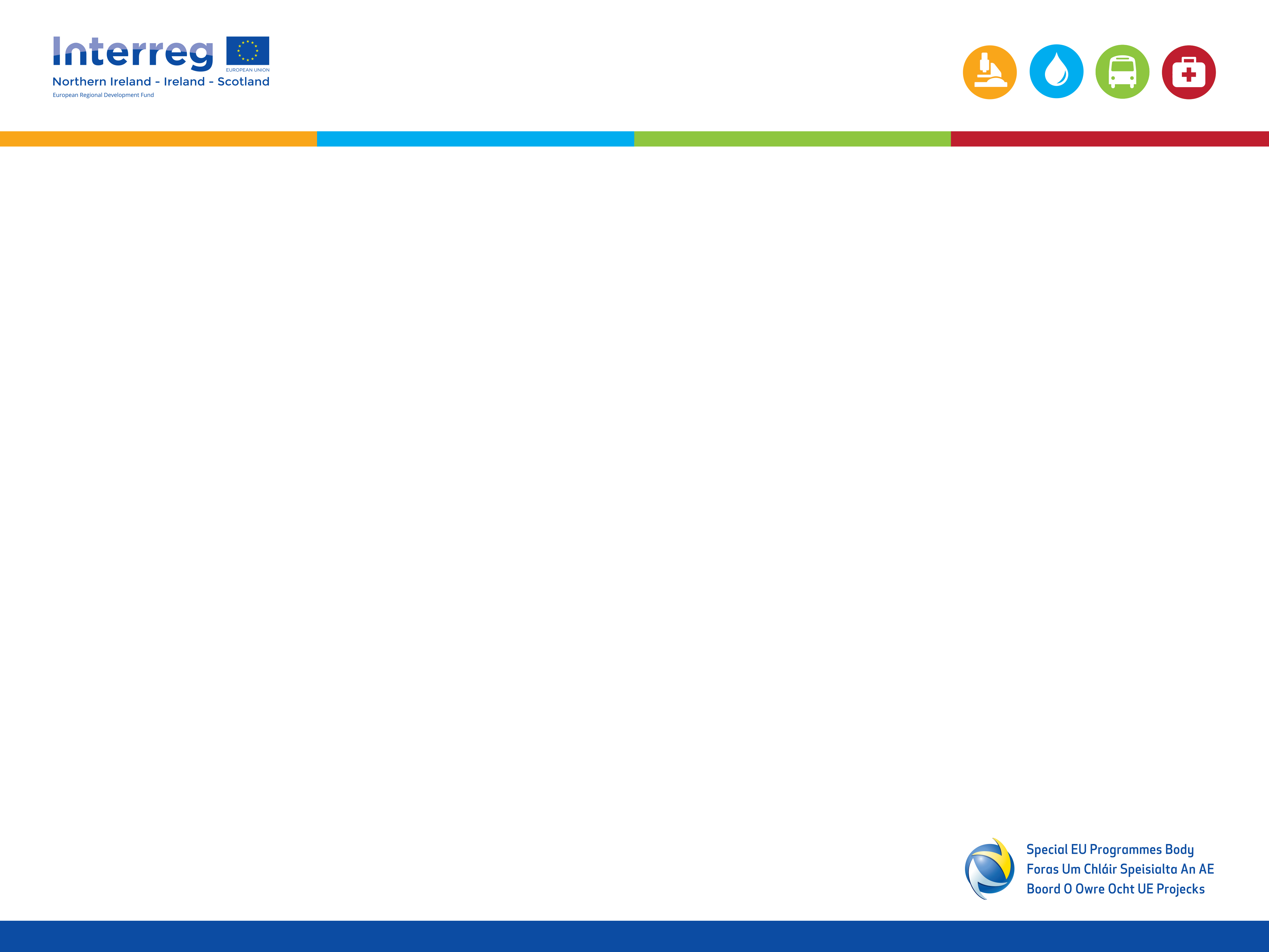 INTERREG VA Programme
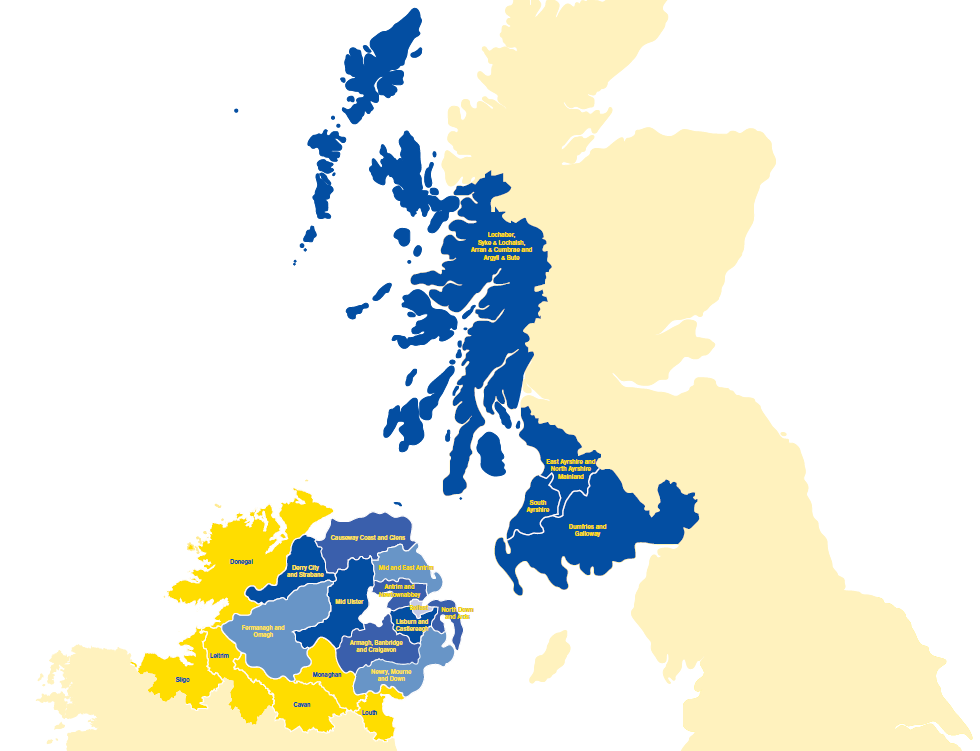 Eligible Area
(NI / Border 
Region of Ireland /
Western Scotland)
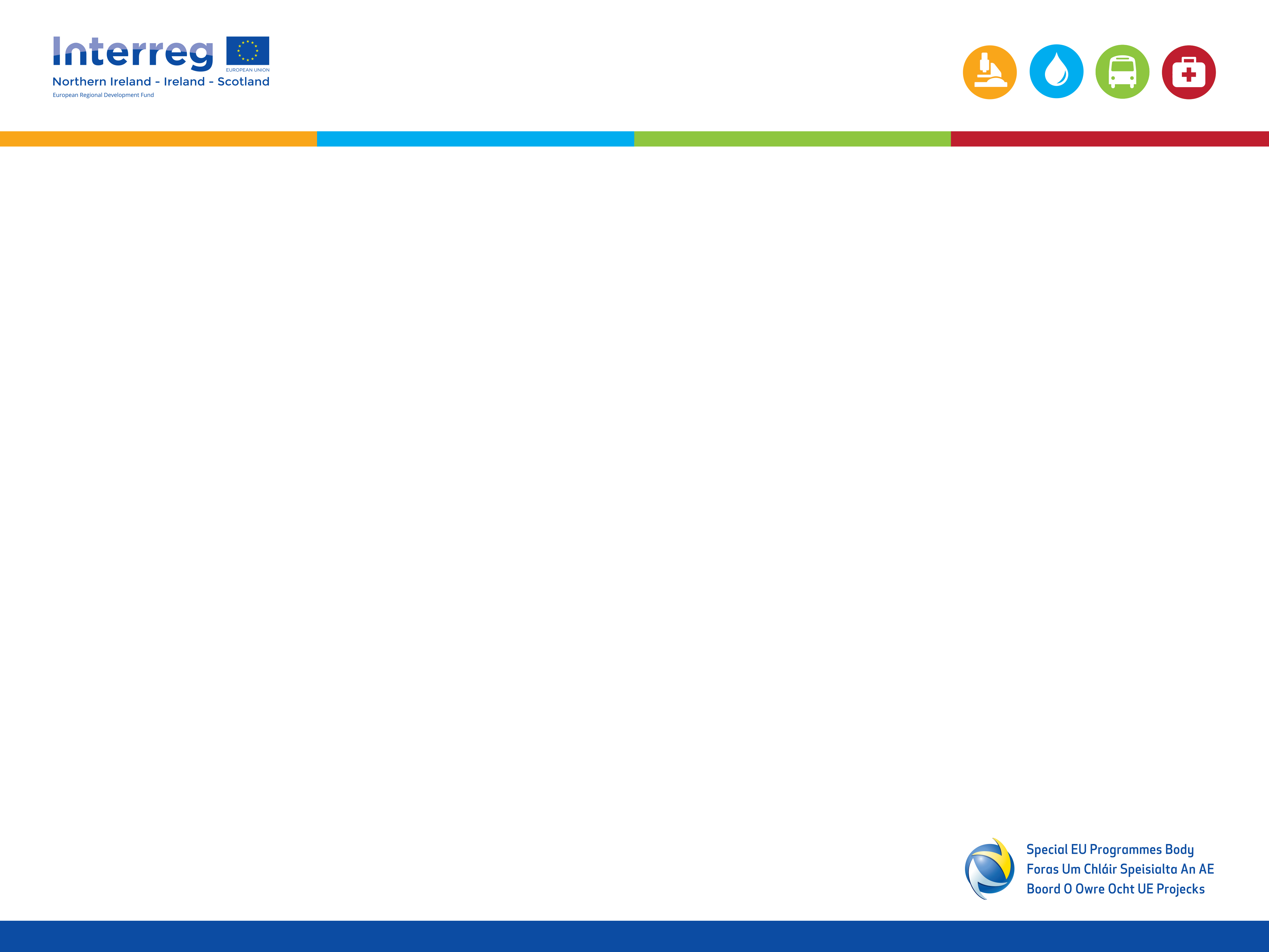 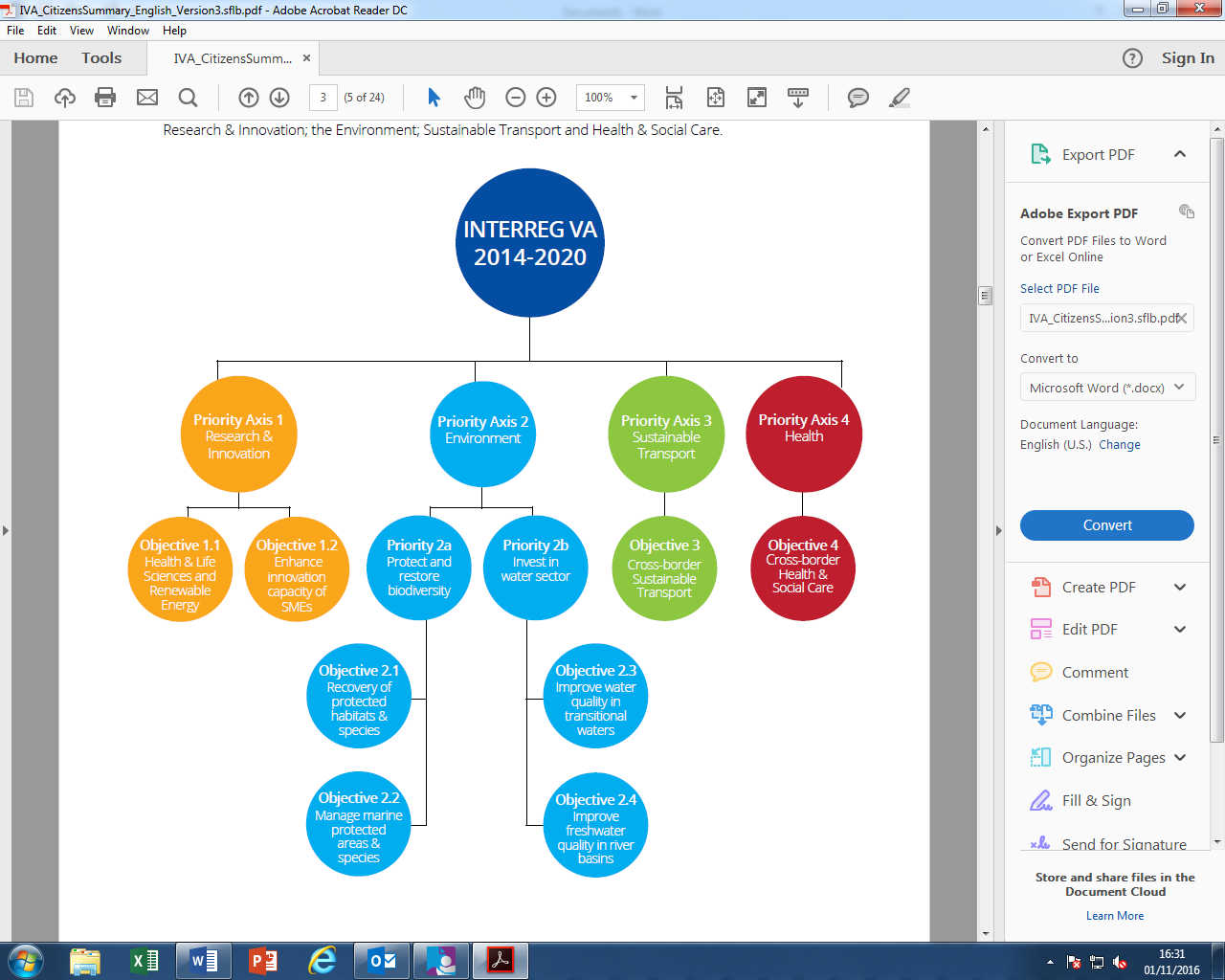 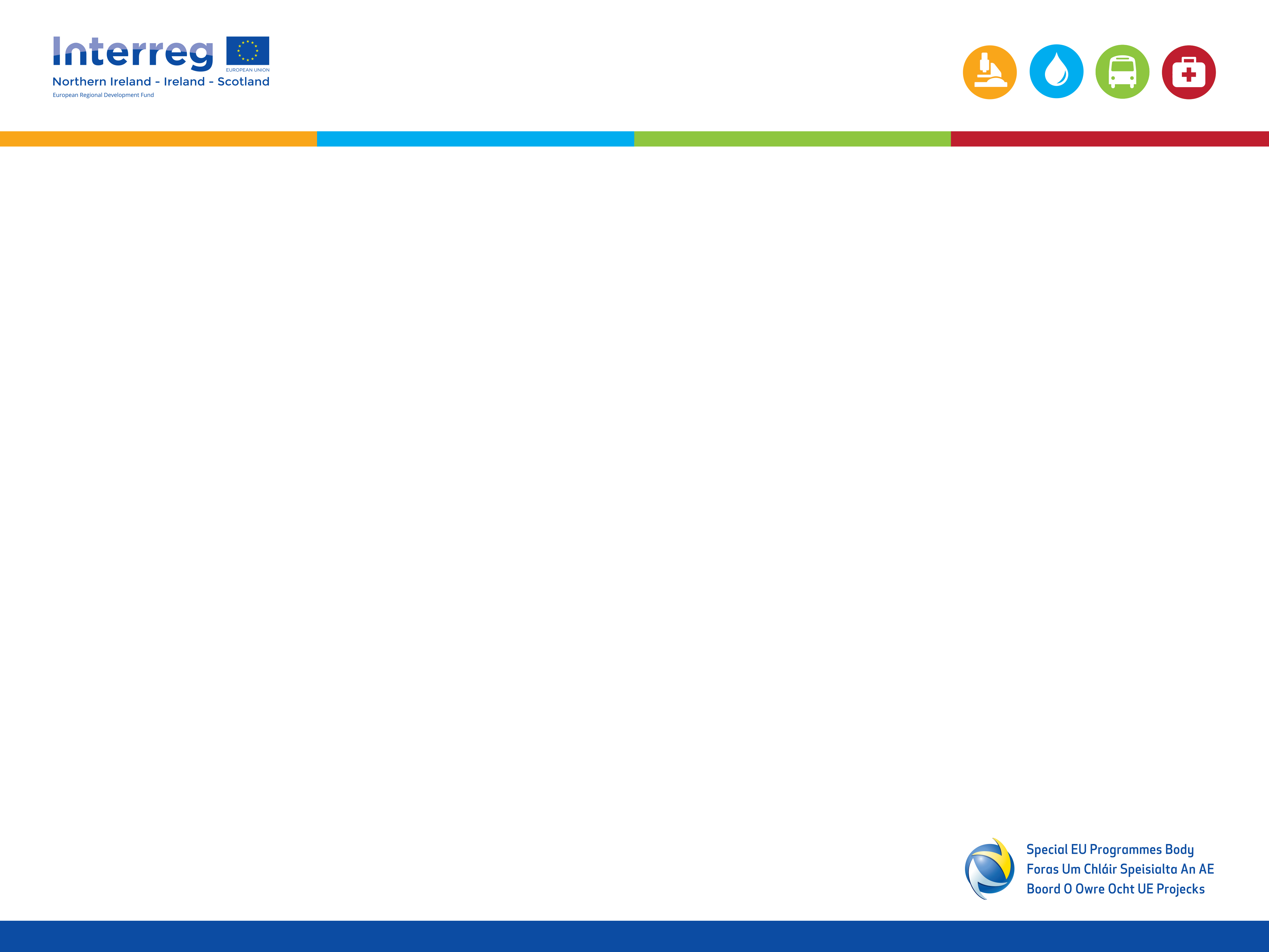 Priority 3 – Sustainable Transport
€40m ERDF available

Priority Objective
‘To promote cross border, intermodal and sustainable mobility in the region.’

2 key outputs:

One cross border multi-modal transport hub

80km of new cross border greenways
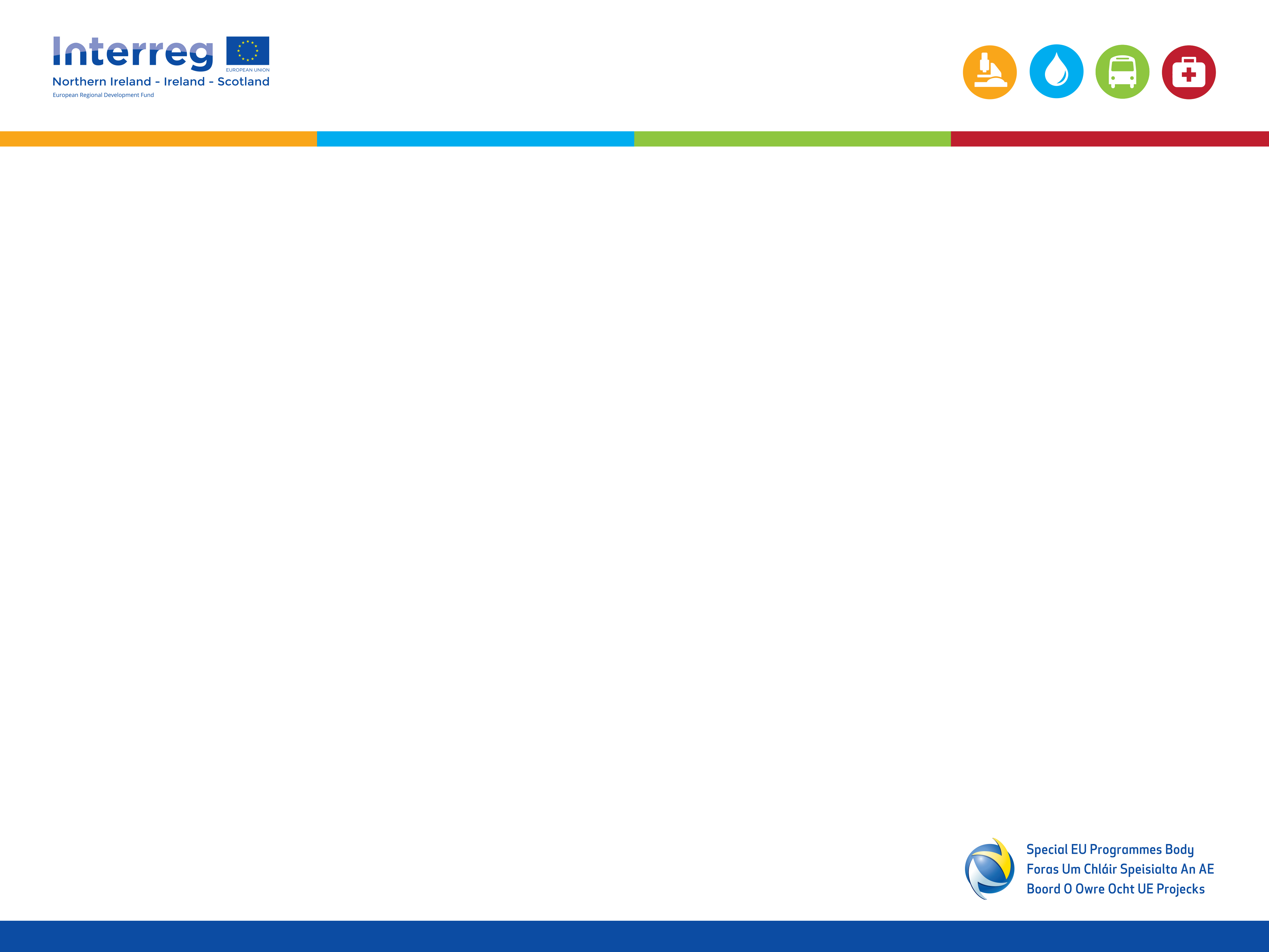 Cross-Border Greenways
What is a cross border greenway?

Three greenway projects approved by the Programme

Three separate cross-border locations

€20m ERDF committed

78.6km of greenways to be constructed
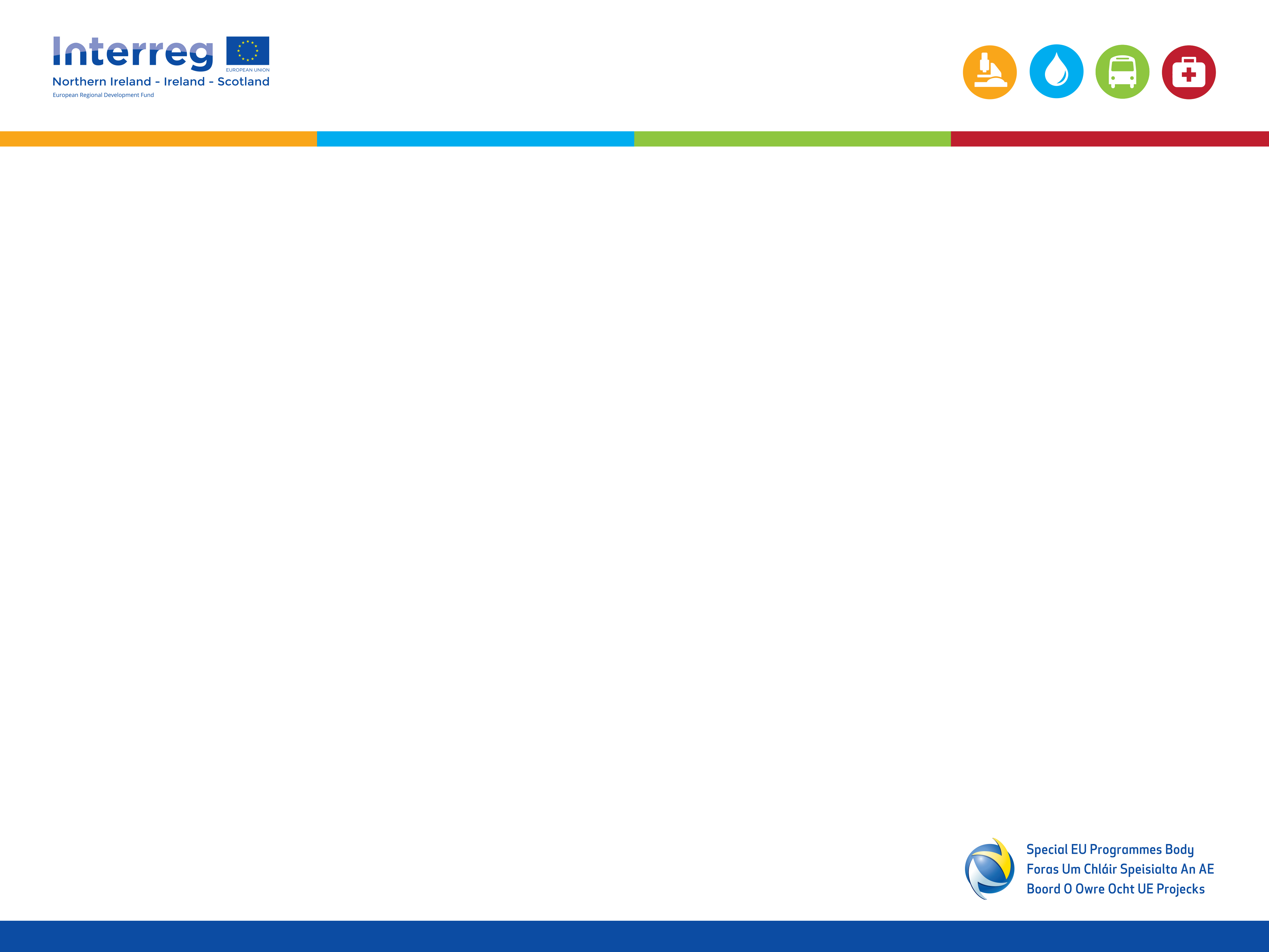 Carlingford Lough Greenway
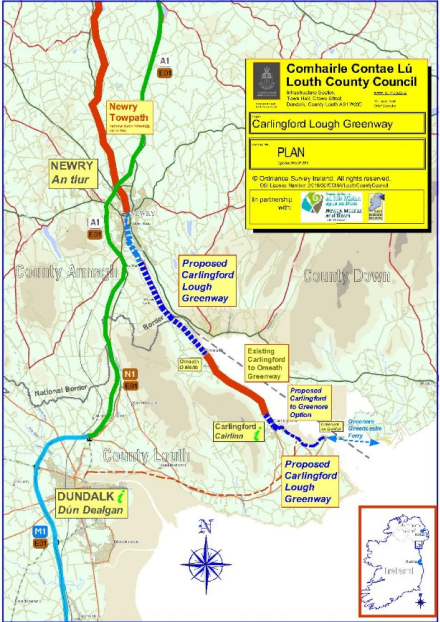 10.1km of new cross border greenways constructed;
Up to 60,000 visits/users of the Greenway crossing the border in either direction in Year 1 rising to 100,000 users by Year 3;
1,500 participants involved in activities delivered through the Greenway Activity Programme in Year 1, increasing by 10% in each of Years 2 and 3.
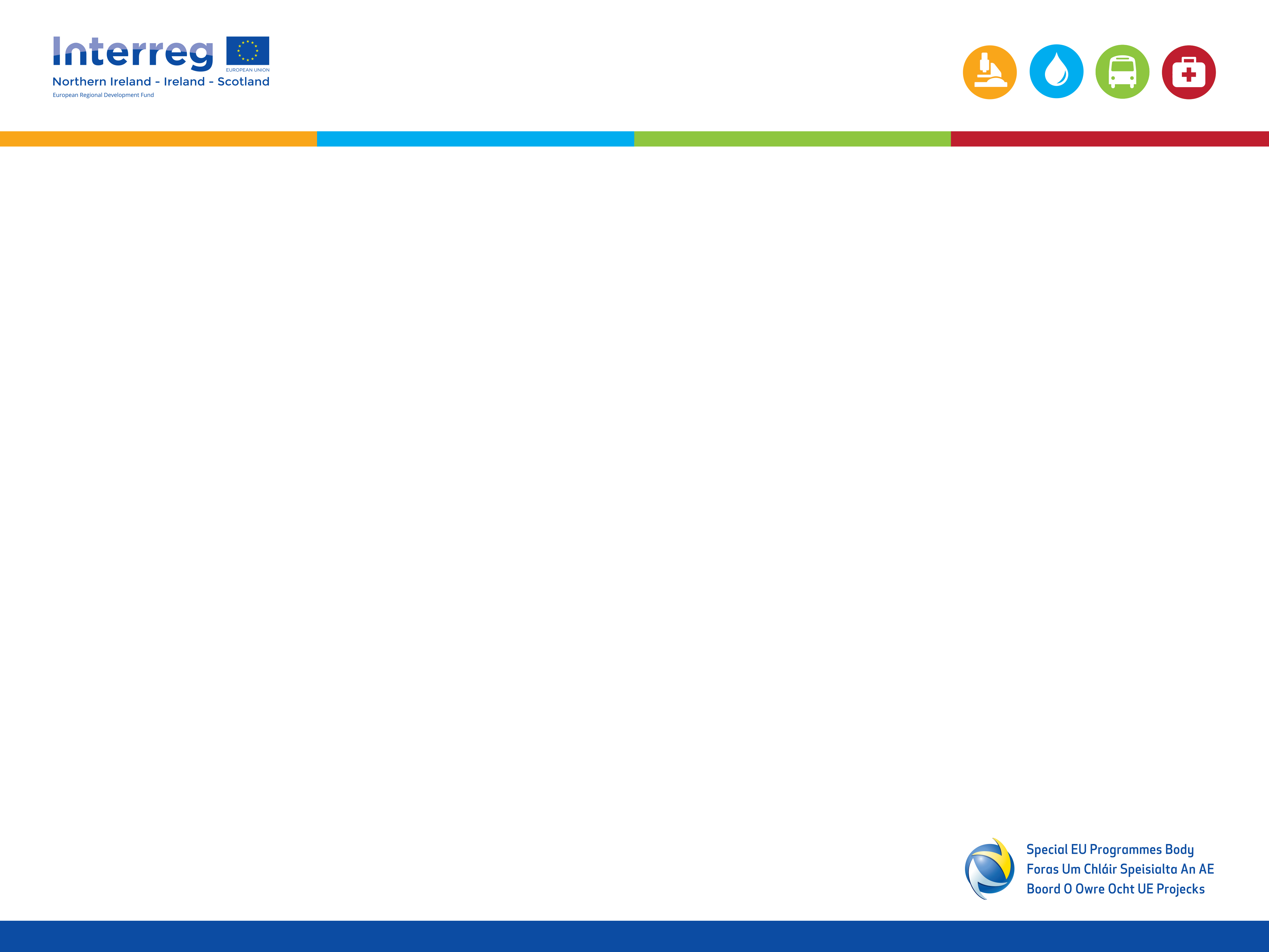 North West Greenway
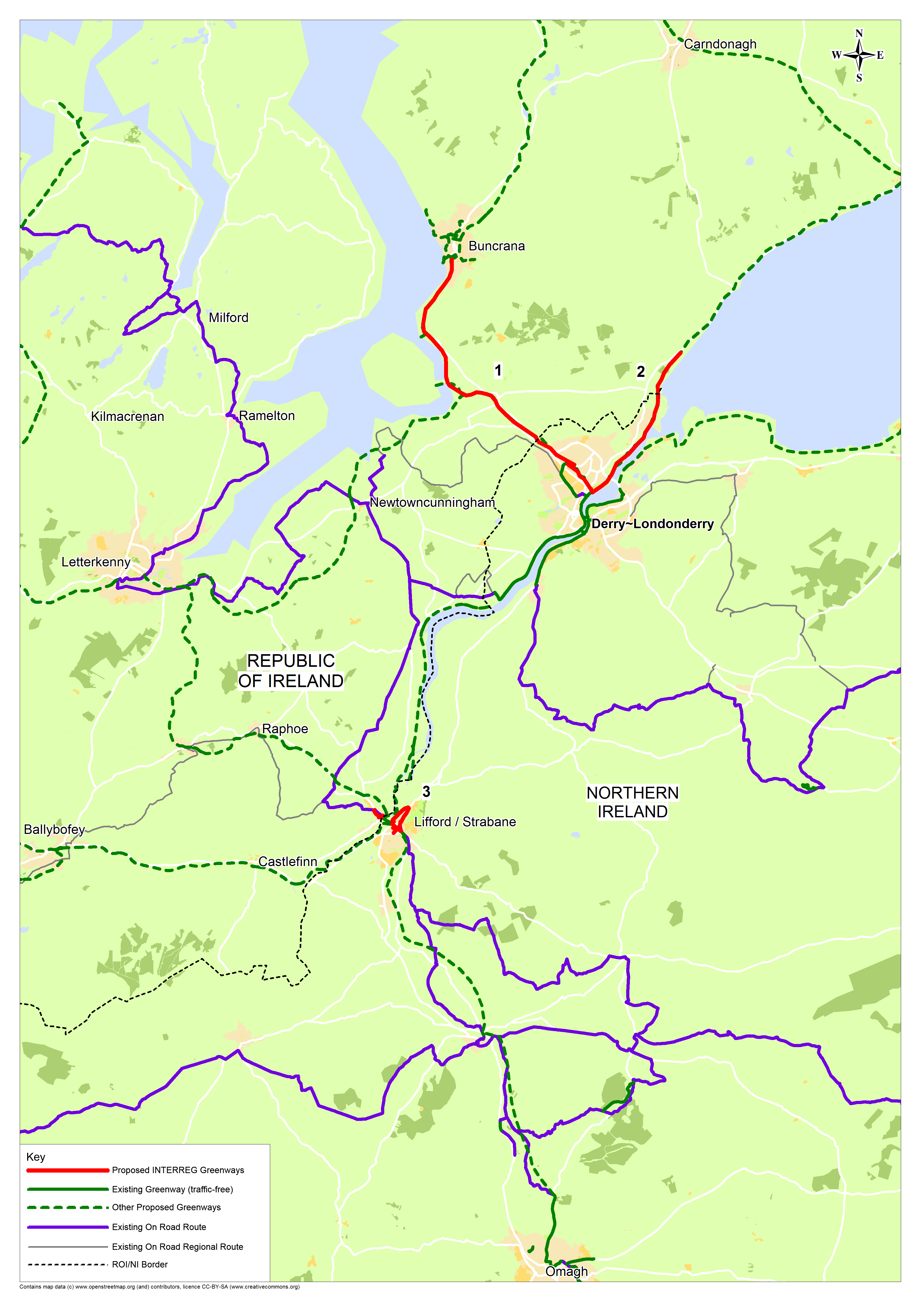 46.5km of new cross border greenways; 
When completed this will link with already existing foot/cycle paths to form a Greenway network in excess of 250km in Derry & Donegal (North West Region);
The project aims to increase cross border commuting and utility journeys by cycling and walking.
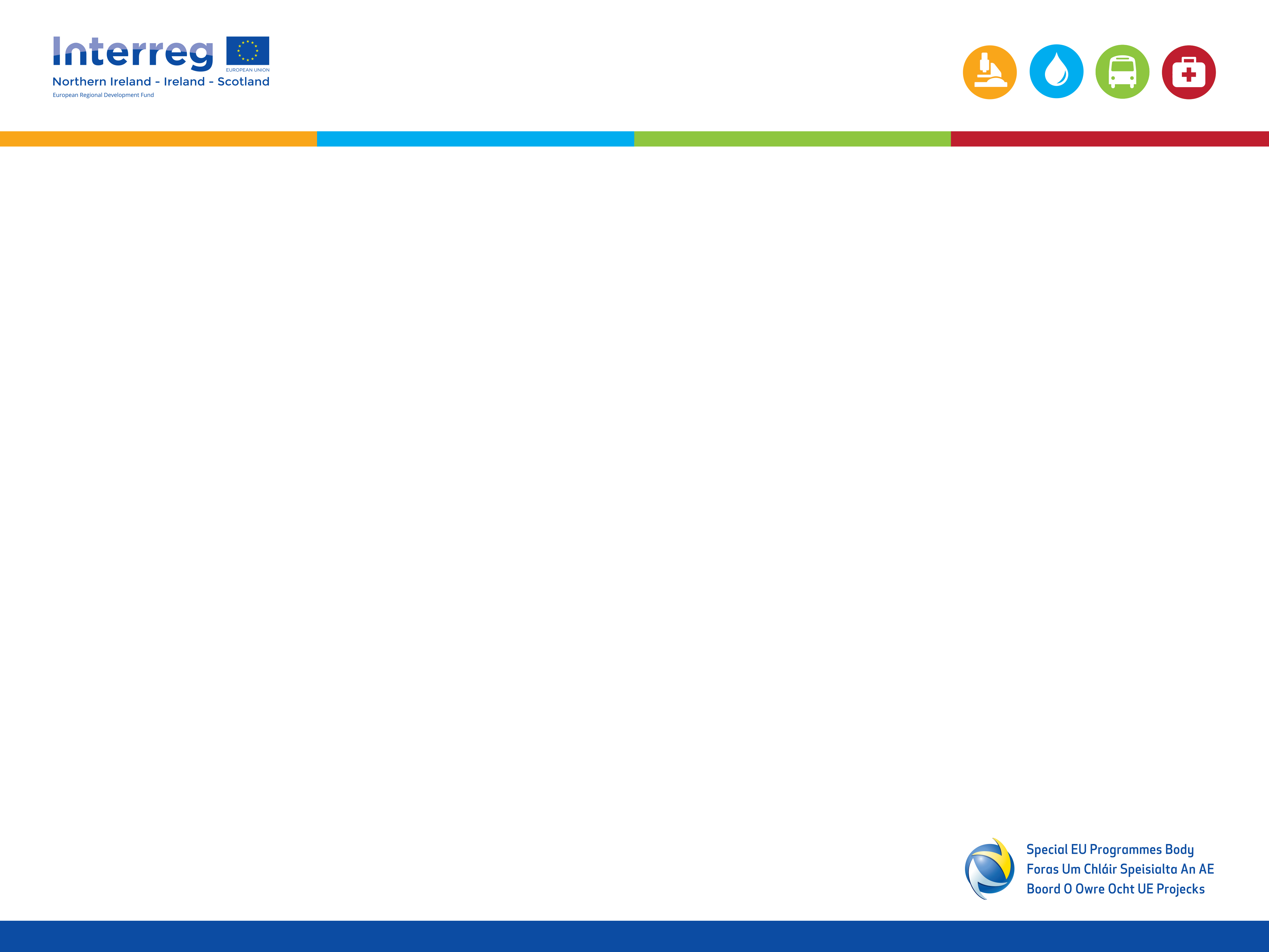 Ulster Canal Greenway
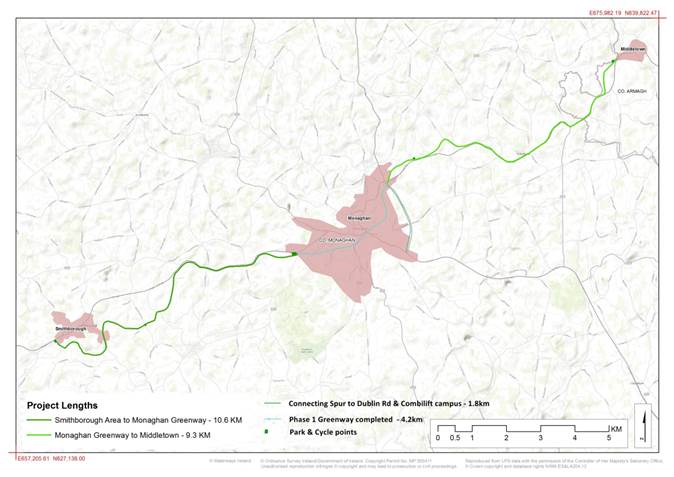 22km of new cross border greenways developed – from Monaghan in Ireland to Armagh in Northern Ireland;
The project aims to create a minimum of a 4.5% modal shift from cars to walking /cycling in this area by 2023 by cross border commuters.
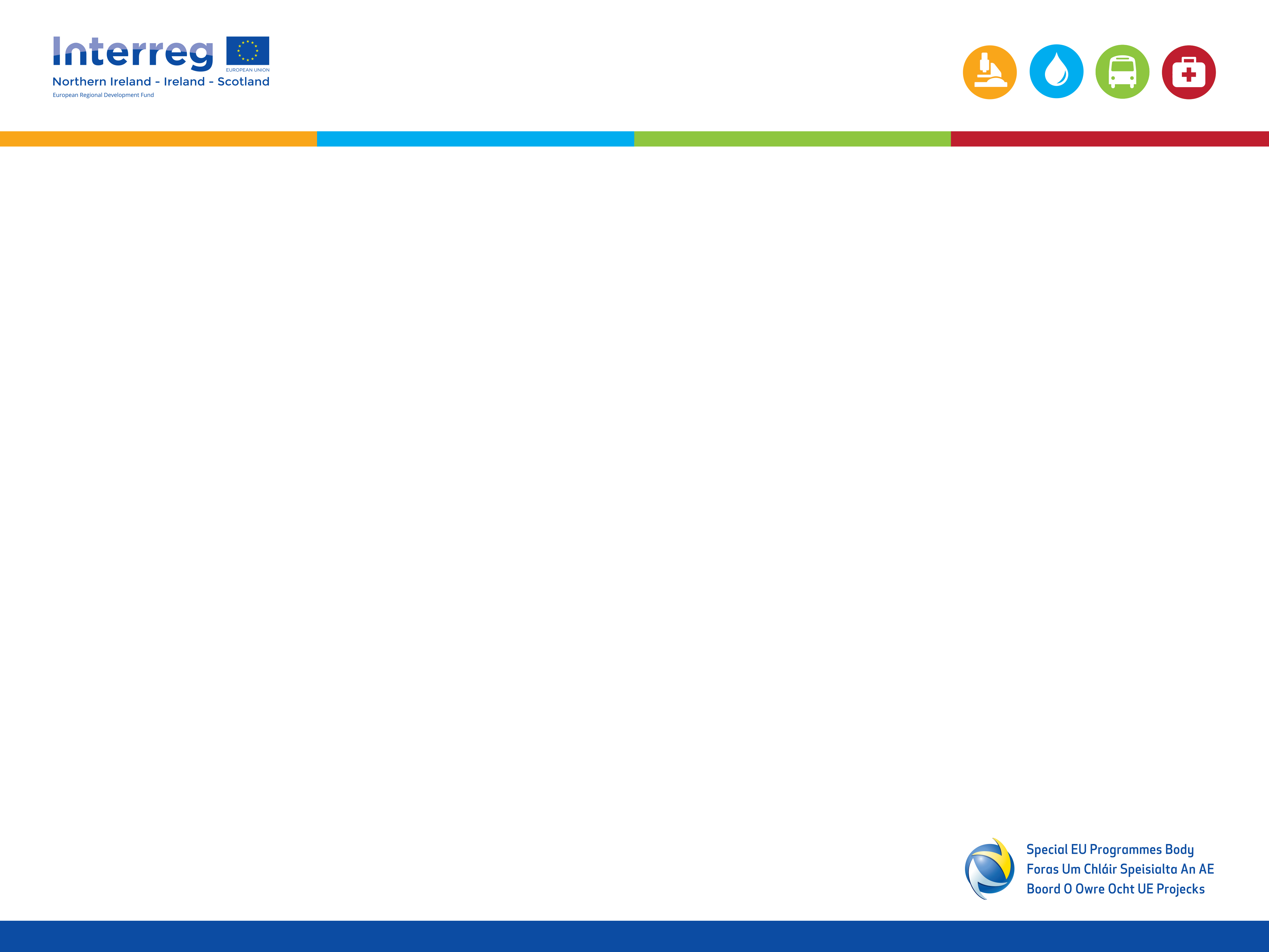 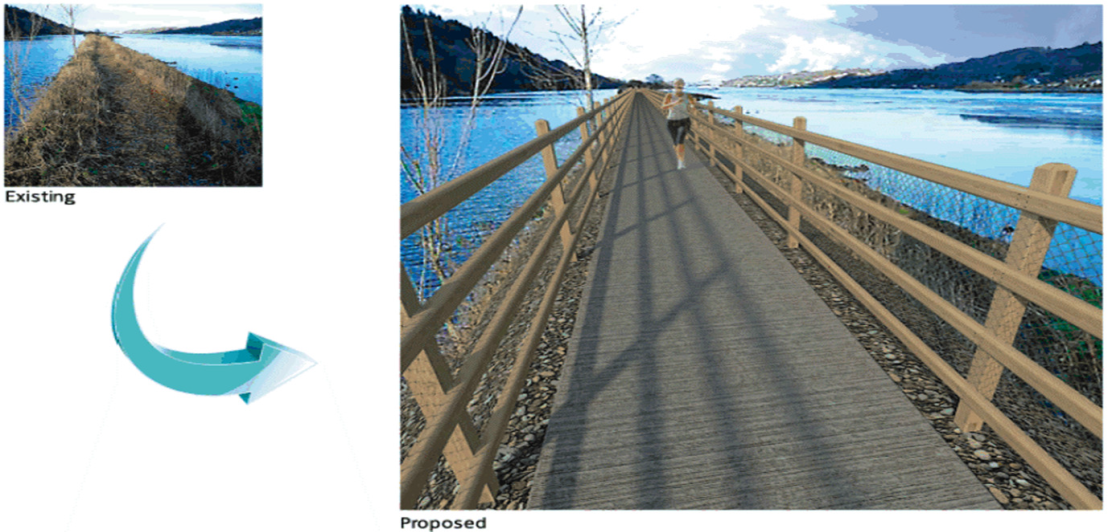 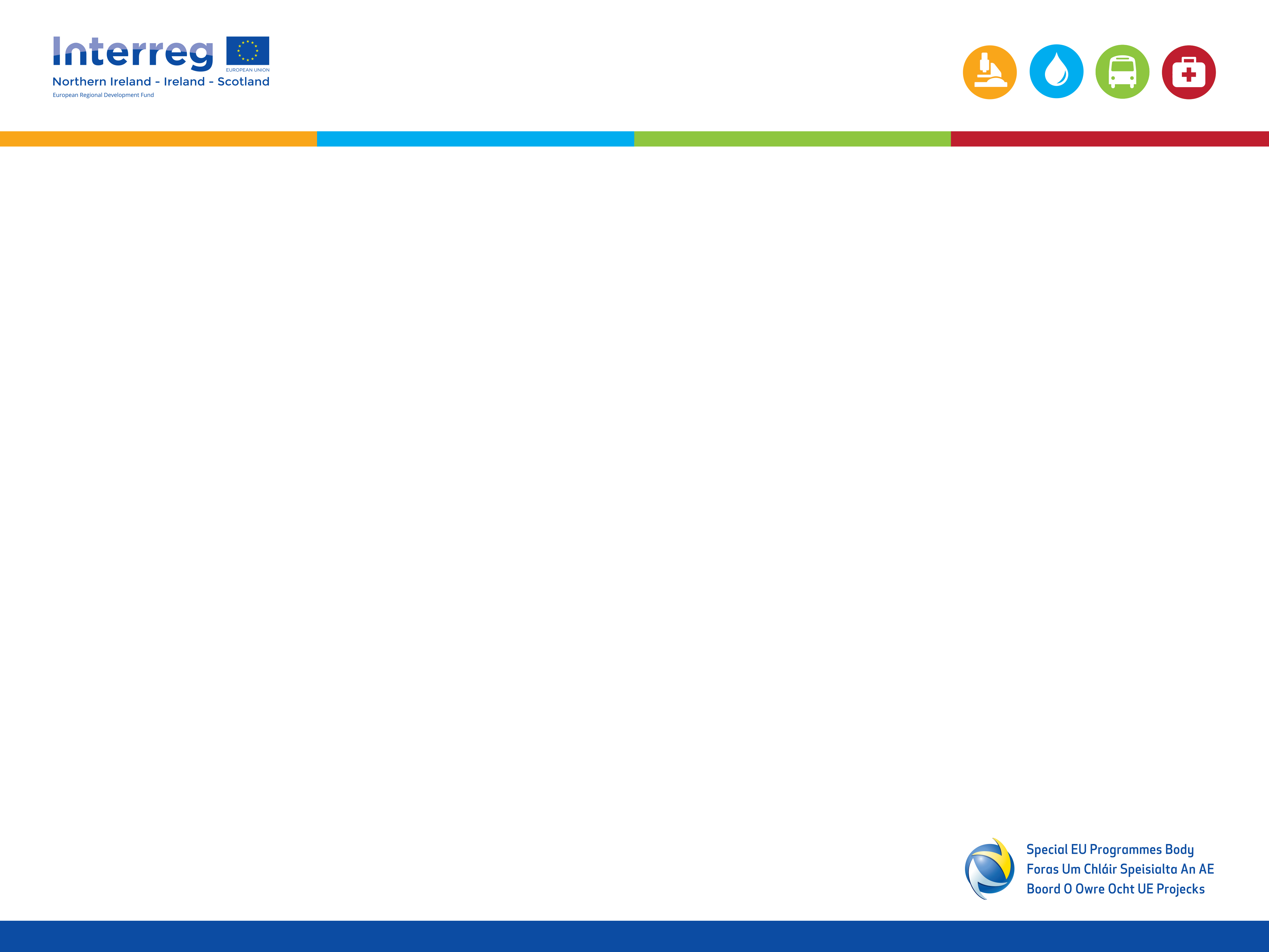 Communications Strategy - Greenways
Need to highlight positive impact of EU funding in region

Maximise opportunity to publicise approved projects

Assessed good angles to make the story interesting

Focus on impact

Delivery of a Greenway Activity Programme to encourage cross-border commuting and usage

Capitalise on conferences that are taking place in border region

News items – BBC News Report
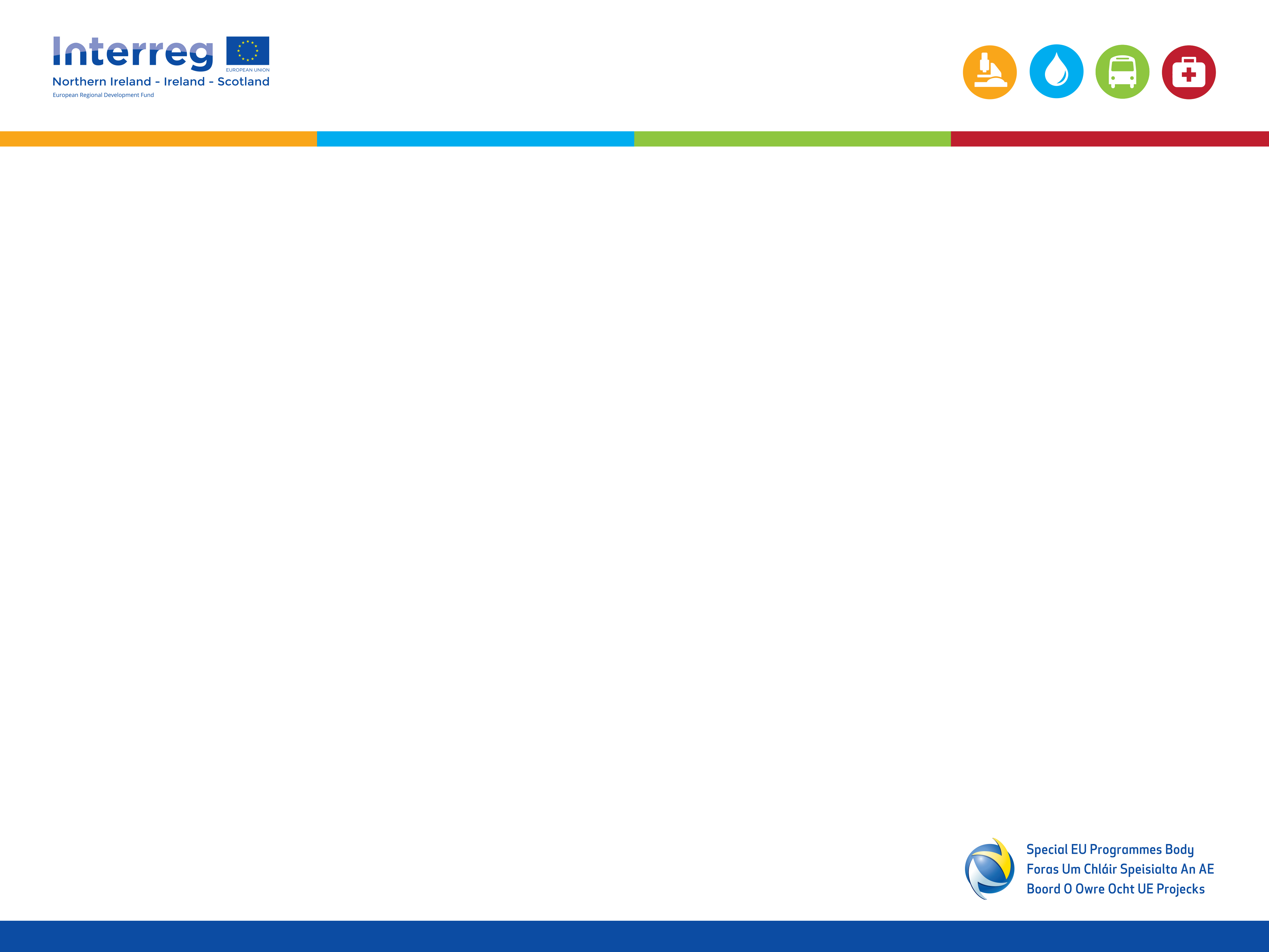 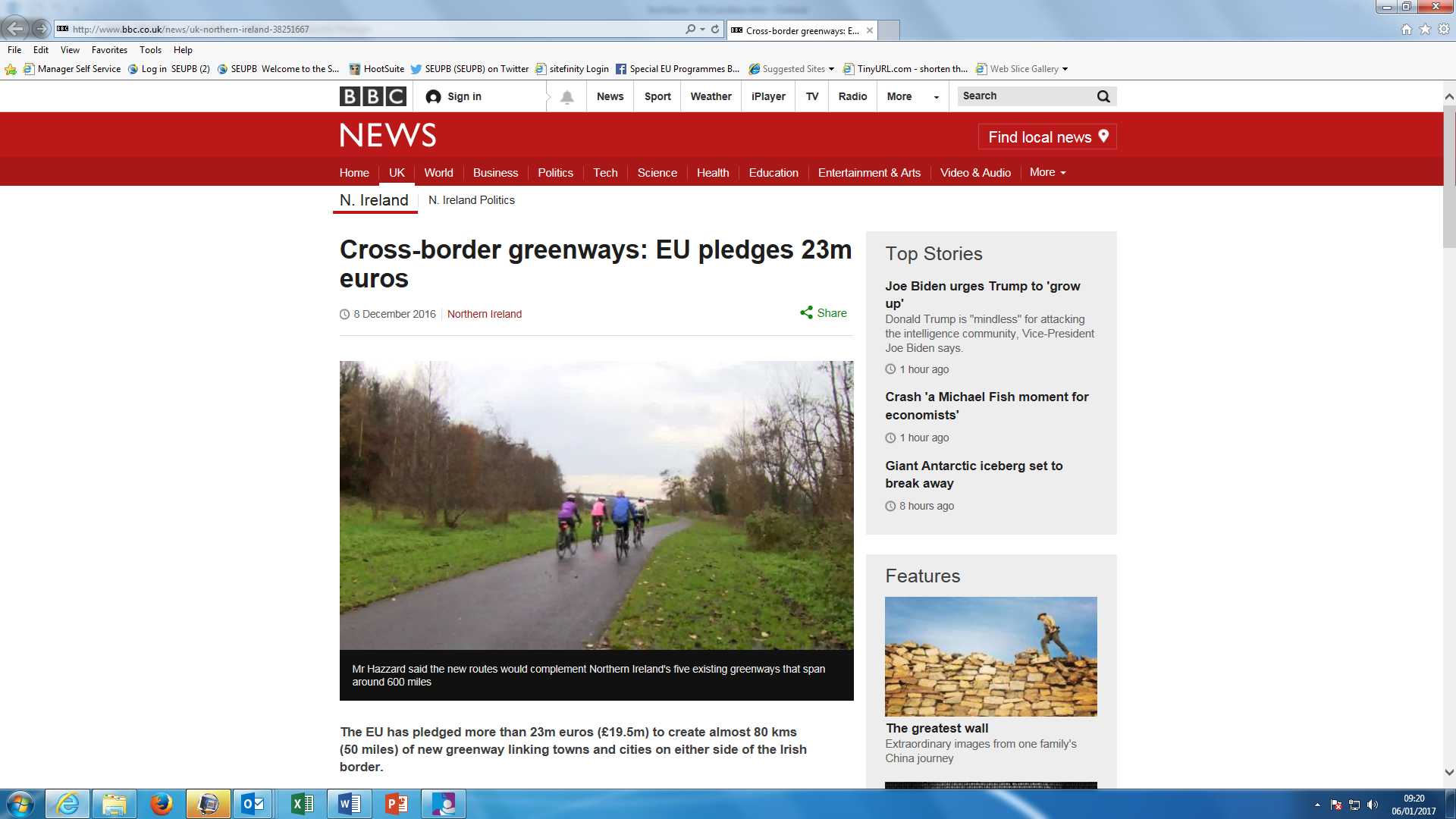 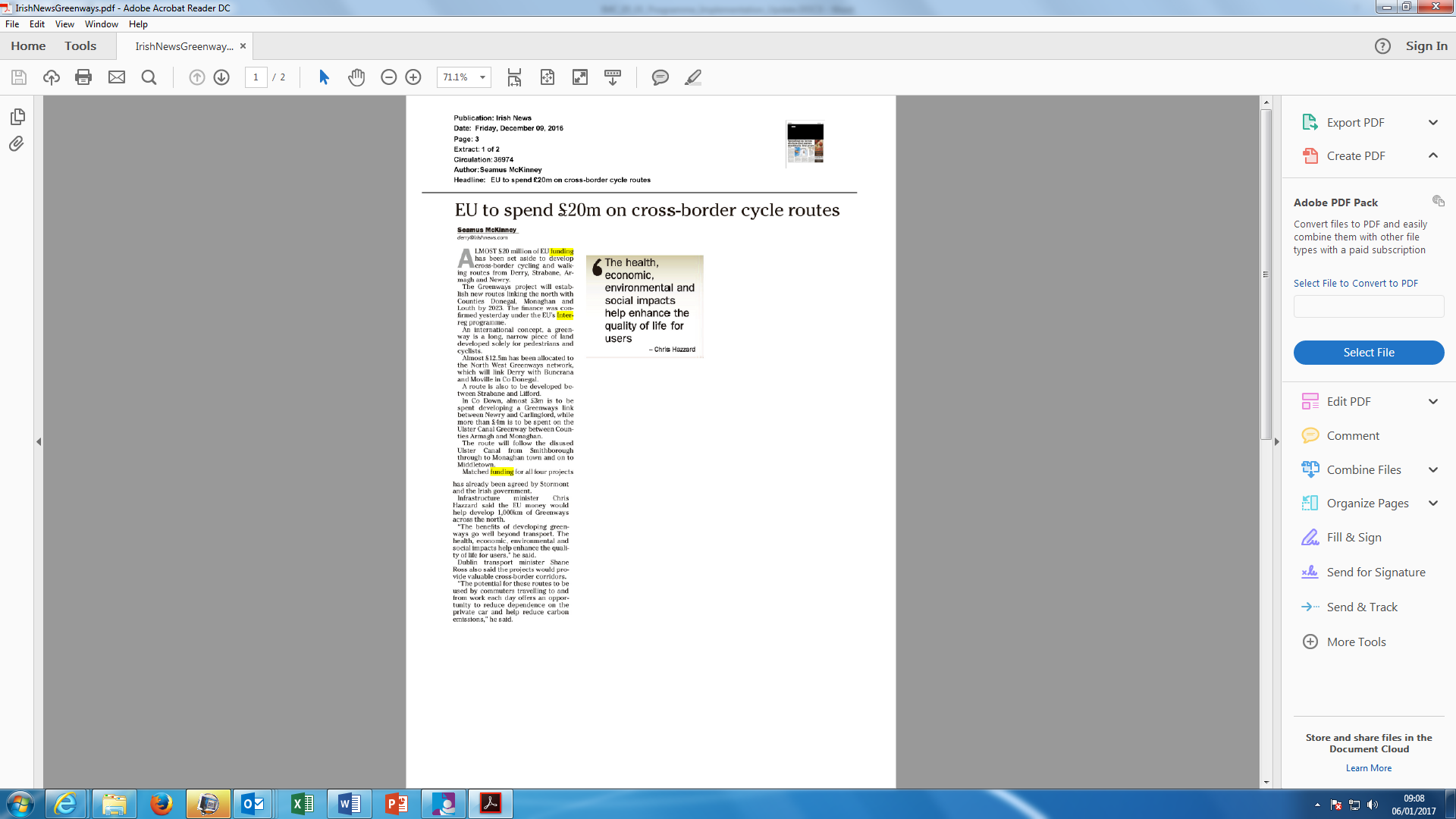